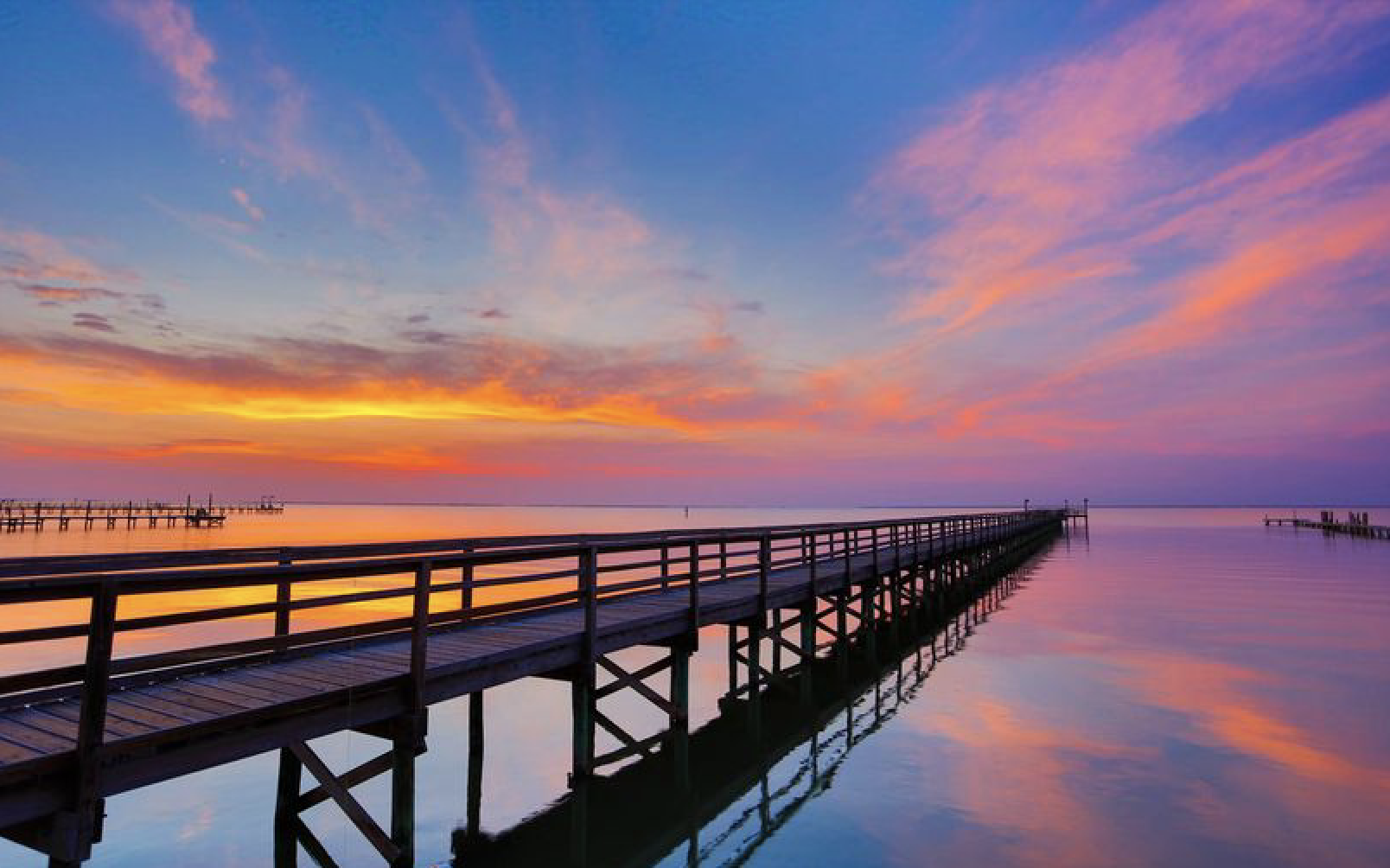 NIH Grant Proposal Review Process
Identify an announcement if available (50% of R01 apps are investigator initiated)
Talk to Project Officer (aims)
Identify an appropriate Study Section/Institute

Standing study  section or Special Review Group
Three reviewers assigned – primary, secondary, tertiary
Template – Five scored review criteria
Significance
Investigators (Early-Stage Investigator)
Innovation
Approach
Environment
Preliminary Overall Impact Scores are requested.
  Pre-reviews are collated and xx% triaged out of committee consideration
NIH Grant Proposal Review Process
Committee meeting
Chair begins by reviewing “streamlined” proposals.  Any reviewer can rescue a triaged proposal.
Each proposal carried forward is presented and discussed. 
Reviewers are asked to repeat their Preliminary Overall Impact Scores
Primary reviewer leads discussion (5 mins); secondary and tertiary reviewers to add.
Primary reviewer R1 addresses Additional Review Criteria, and the Chair will ask assigned reviewers to reach a consensus code each for Human Subjects, Inclusion Plans and Vertebrate Animals.
Discussion
Reviewers asked if they want to alter their Overall Impact Score
Voting
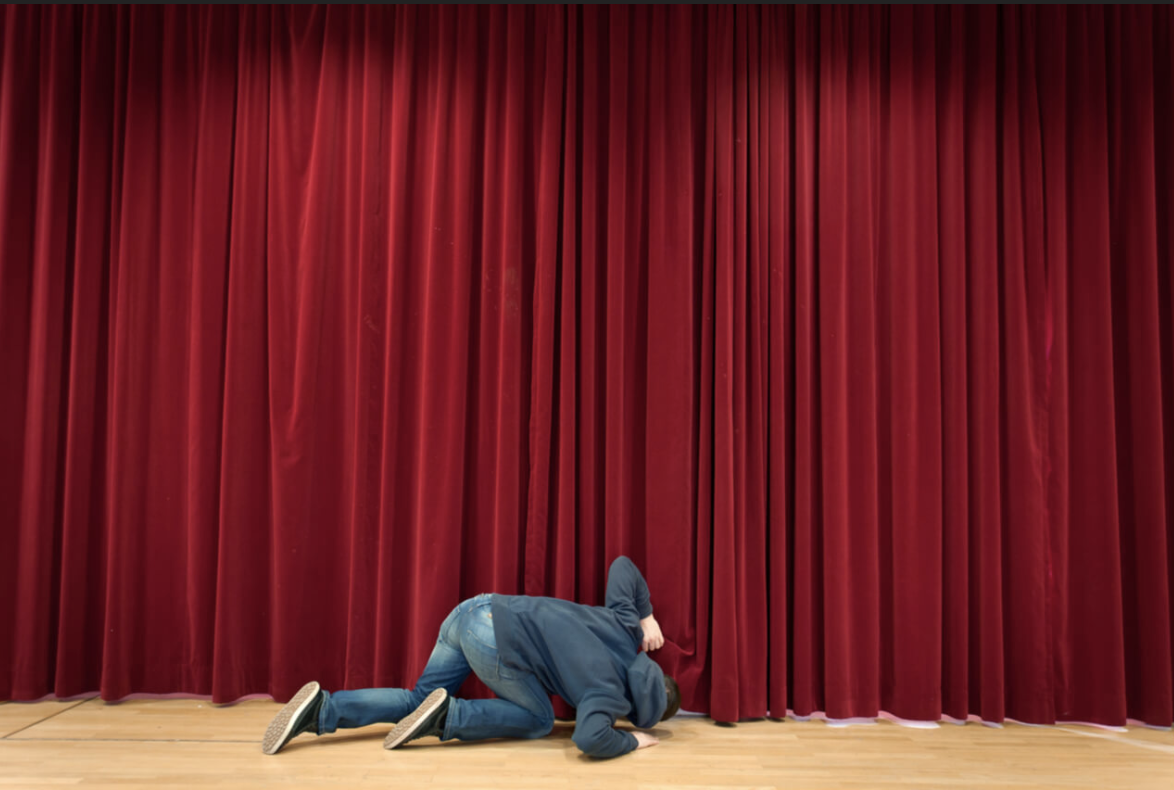